2.1. Η έννοια της οργάνωσης.
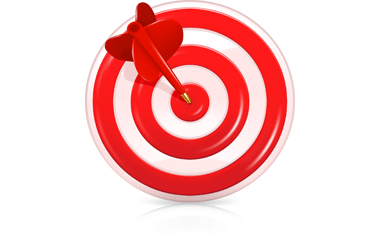 Οργάνωση είναι μία σημαντική διαδικασία, που εφαρμόζεται σε όλους τους τομείς της ατομικής, οικογενειακής και κοινωνικής ζωής, και κατά την οποία οι άνθρωποι (άτομα η ομάδες) μπορούν να αξιοποιούν τους διαθέσιμους πόρους προκειμένου να επιτύχουν τους στόχους τους και να βελτιώσουν τη ζωή τους.

Στάδια οργάνωσης
Δρ. Μ. Λούντζη, 1ο Πειραματικό Γυμνάσιο Αθηνών
2.1. Η έννοια της οργάνωσης.
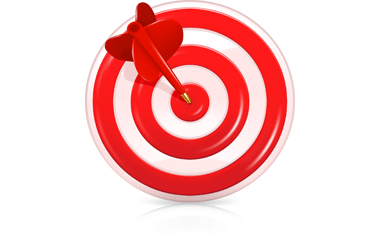 Οι πόροι είναι τα υλικά αγαθά καθώς και οι ανθρώπινες ιδιότητες και ικανότητες που απαιτούνται και μπορούν να χρησιμοποιηθούν από τους ανθρώπους για την ικανοποίηση των αναγκών και την πραγματοποίηση των επιθυμιών τους.
Δρ. Μ. Λούντζη, 1ο Πειραματικό Γυμνάσιο Αθηνών
2.1. Η έννοια της οργάνωσης.
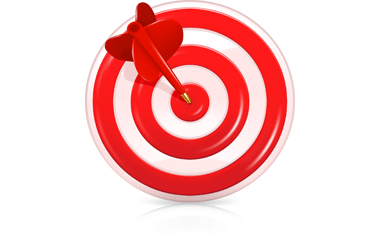 Τόσο οι υλικοί, όσο και οι ανθρώπινοι πόροι είναι απαραίτητοι για την επίτευξη των στόχων μας (π.χ. για να λύσουμε ένα πρόβλημα στα μαθηματικά χρειαζόμαστε χαρτί και μολύβι, αλλά και γνώση, σκέψη, συγκέντρωση και χρόνο).

           Οι διαθέσιμοι πόροι όμως δεν είναι απεριόριστοι, ούτε ανεξάντλητοι. Οι άνθρωποι με την οργάνωση μπορούν να χρησιμοποιούν τους κατάλληλους πόρους αποφεύγοντας τις δυσάρεστες συνέπειες που προκαλούνται από την κακή διαχείριση τους (τη σπατάλη και την εξάντλησή τους).
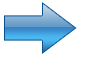 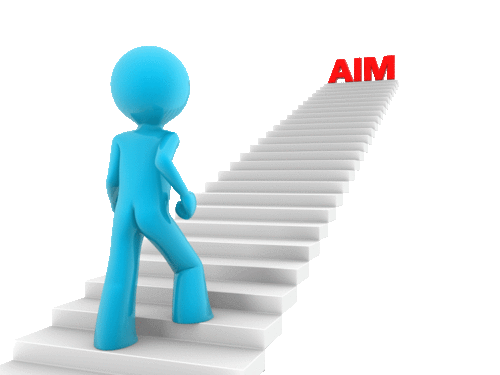 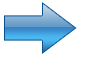 Δρ. Μ. Λούντζη, 1ο Πειραματικό Γυμνάσιο Αθηνών
2.1. Η έννοια της οργάνωσης.
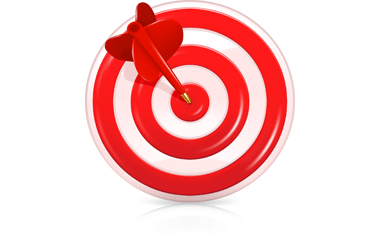 Ανάγκες είναι οι βιολογικές ή ψυχολογικές ελλείψεις και αποτελούν κίνητρα που μας ωθούν σε ανάλογες ενέργειες για την ικανοποίηση τους (π.χ. ανάγκη για τροφή, ανάπαυση, συντροφικότητα κ.ά.). 

        Η ικανοποίηση των αναγκών είναι απαραίτητη για τη σωματική και ψυχική υγεία των ανθρώπων. Όταν δεν ικανοποιούνται οι ανάγκες, μπορεί να δημιουργηθούν προβλήματα στην ανάπτυξη της ανθρώπινης προσωπικότητας. Ένας Αμερικανός ψυχολόγος, ο Α. Μάσλοου, αναγνώρισε ότι οι ανάγκες είναι το κίνητρο που εξηγεί την ανθρώπινη συμπεριφορά και προσπάθησε να τις περιγράψει και να τις ερμηνεύσει.
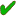 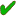 Δρ. Μ. Λούντζη, 1ο Πειραματικό Γυμνάσιο Αθηνών
2.1. Η έννοια της οργάνωσης.
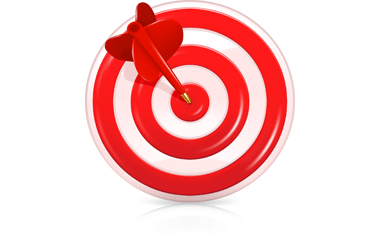 Η «πυραμίδα» των ανθρώπινων αναγκών κατά Μάσλοου (Maslow).
Δρ. Μ. Λούντζη, 1ο Πειραματικό Γυμνάσιο Αθηνών
2.1. Η έννοια της οργάνωσης.
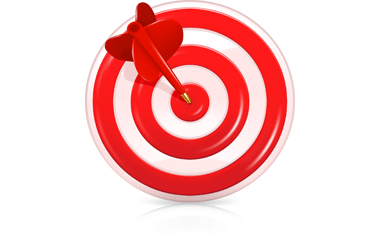 Αξίες είναι ισχυρές πεποιθήσεις, αντιλήψεις, ιδέες και αρετές που καθορίζουν τις πράξεις μας, αναπτύσσουν την προσωπικότητα μας και καλλιεργούν το χαρακτήρα μας, όπως ο σεβασμός, η δικαιοσύνη, η εντιμότητα, η ειλικρίνεια, η αξιοπρέπεια κ.ά. 
Βασικές κατηγορίες αξιών
Δρ. Μ. Λούντζη, 1ο Πειραματικό Γυμνάσιο Αθηνών
2.1. Η έννοια της οργάνωσης.
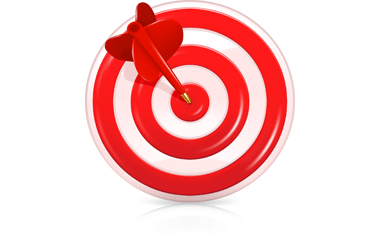 Πρότυπα είναι παραδείγματα ανθρώπινων χαρακτήρων ή καταστάσεων που θέλουμε να μιμηθούμε.

          Οι ανάγκες μας, οι αξίες και τα πρότυπά μας που διαμορφώνονται από την οικογένεια και το κοινωνικό μας περιβάλλον επηρεάζουν τον τρόπο με τον οποίο οργανώνουμε τη ζωή μας. 

            Η οργάνωση άλλωστε της ίδιας της οικογενειακής ζωής στηρίζεται στους διαθέσιμους πόρους της οικογένειας, στις αξίες και στις σχέσεις που υπάρχουν ανάμεσα στα μέλη της. Η αρμονική και συντονισμένη συνεργασία των μελών της οικογένειας οδηγεί μέσα από τη διαδικασία της οργάνωσης στη βελτίωση της προσωπικής και οικογενειακής ζωής.
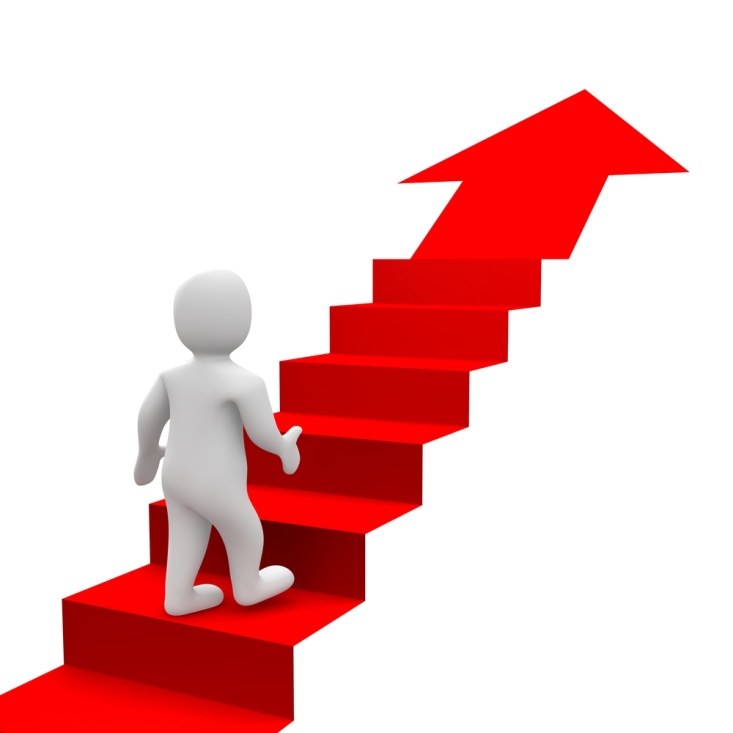 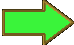 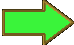 Δρ. Μ. Λούντζη, 1ο Πειραματικό Γυμνάσιο Αθηνών